PLACE YOUR 
TEXT HERE
请在此处输入大标题
此处为小标题
NO.1
NO.2
NO.3
NO.4
逐渐向ACT考试靠拢
生僻单词不再出现
注意篇章结构的把握
2016将启用新版SAT考试
改革之后，SAT考试的满分将由2400分重回1600分，目前的写作部分将被拆解
如果还想通过研究正确选项特征，或通过蒙猜来做题，改革后这种方法将彻底没有用武之地
对于那些勤奋的同学，想通过单词为阅读加分的同学，该部分的优势将不复存在。
从改革的各项内容来看，SAT无疑是在学习ACT
请在此处输入大标题
此处为小标题
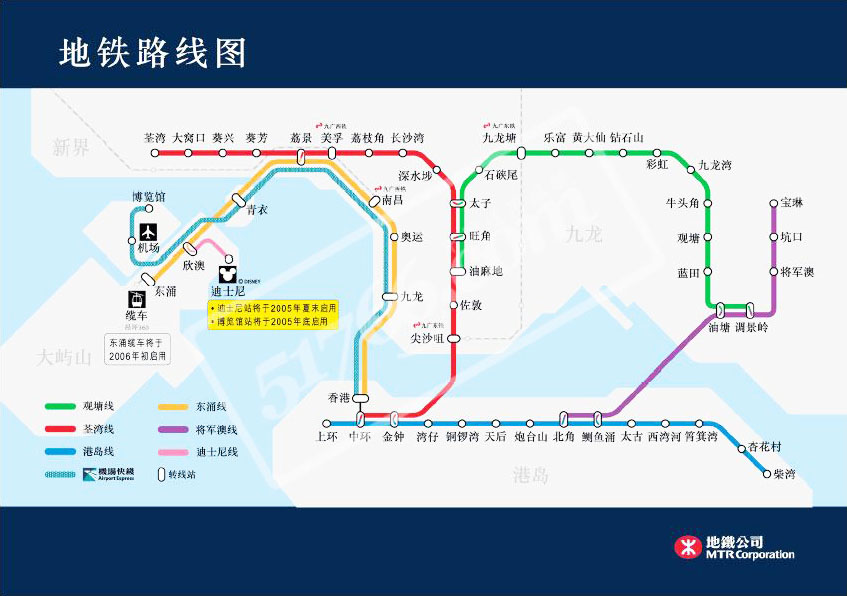 NO.1 请输入标题
NO.2 请输入标题
香港SAT考场考官常用指令介绍
香港SAT考场和考位的选择性常识
从深圳去香港SAT考场的方式和路线路
2013年12月香港SAT考场分布图（超详版）
请在此处输入大标题
此处为小标题
姓名
姓名
关键词：加班是个痛苦事
关键词：加班是个痛苦事
洪南竹：稳打稳扎,备战下半年SAT!         >>more
10月SAT考试总结+11月SAT考试                >>more
洪南竹：SAT语法瓶颈破解方法                >>more
探秘洪南竹名师背后的故事                      >>more
洪南竹：稳打稳扎,备战下半年SAT!         >>more
10月SAT考试总结+11月SAT考试                >>more
洪南竹：SAT语法瓶颈破解方法                >>more
探秘洪南竹名师背后的故事                      >>more
姓名
姓名
关键词：加班是个痛苦事
关键词：加班是个痛苦事
洪南竹：稳打稳扎,备战下半年SAT!         >>more
10月SAT考试总结+11月SAT考试                >>more
洪南竹：SAT语法瓶颈破解方法                >>more
探秘洪南竹名师背后的故事                      >>more
洪南竹：稳打稳扎,备战下半年SAT!         >>more
10月SAT考试总结+11月SAT考试                >>more
洪南竹：SAT语法瓶颈破解方法                >>more
探秘洪南竹名师背后的故事                      >>more
请在此处输入大标题
此处为小标题
请输入标题
请输入标题
请输入标题
色白花青的锦鲤跃然于碗底临摹宋体落款时却惦记着你你隐藏在窑烧里千年的秘密极细腻犹如绣花针落地帘外芭蕉惹骤雨门环惹铜绿而我路过那江南小镇惹了你在泼墨山水画里
色白花青的锦鲤跃然于碗底临摹宋体落款时却惦记着你你隐藏在窑烧里千年的秘密极细腻犹如绣花针落地帘外芭蕉惹骤雨门环惹铜绿而我路过那江南小镇惹了你在泼墨山水画里
色白花青的锦鲤跃然于碗底临摹宋体落款时却惦记着你你隐藏在窑烧里千年的秘密极细腻犹如绣花针落地帘外芭蕉惹骤雨门环惹铜绿而我路过那江南小镇惹了你在泼墨山水画里